Презентация к теме:
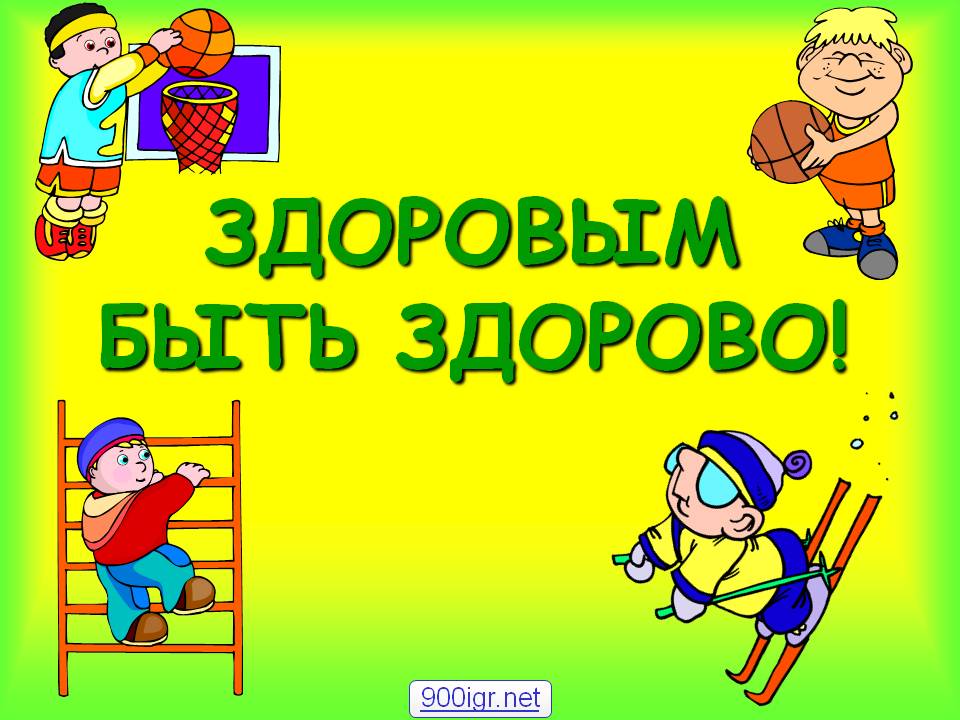 Составитель Карсакова М.Г.
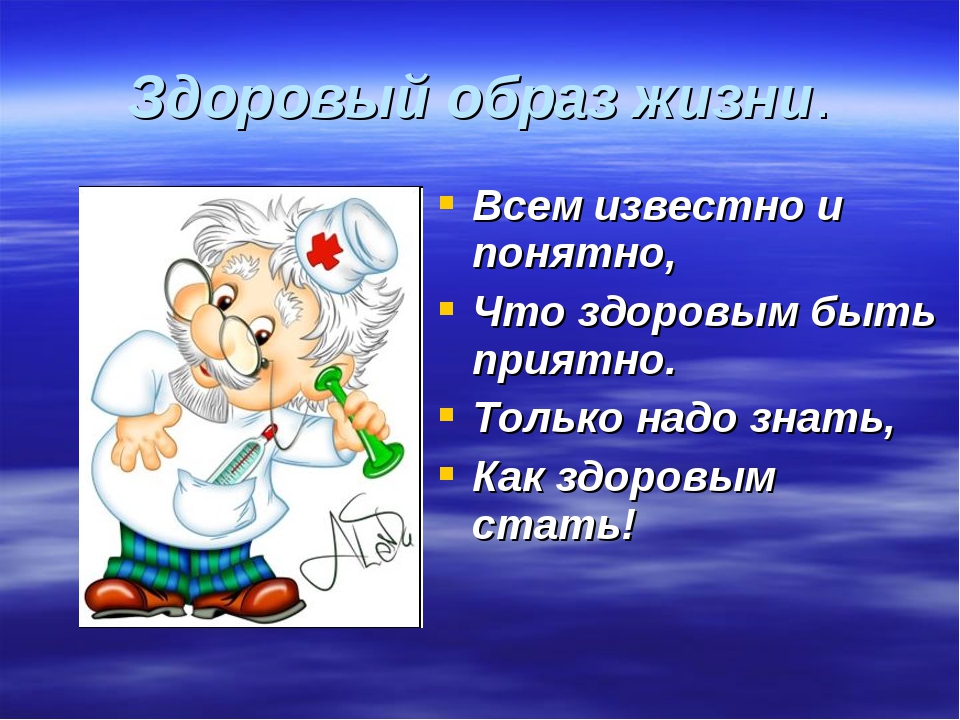 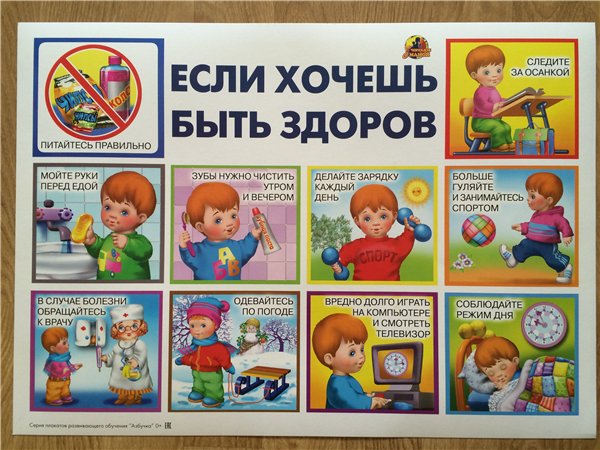 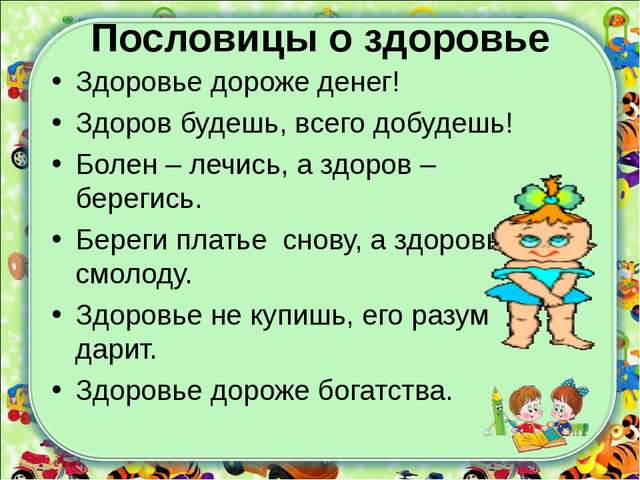 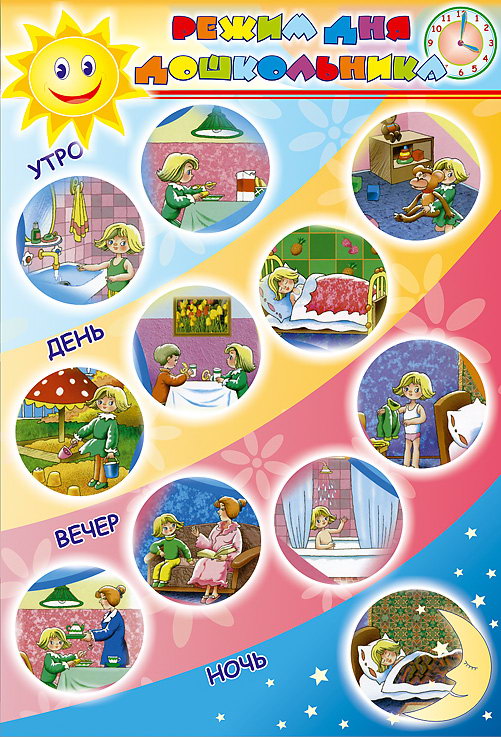 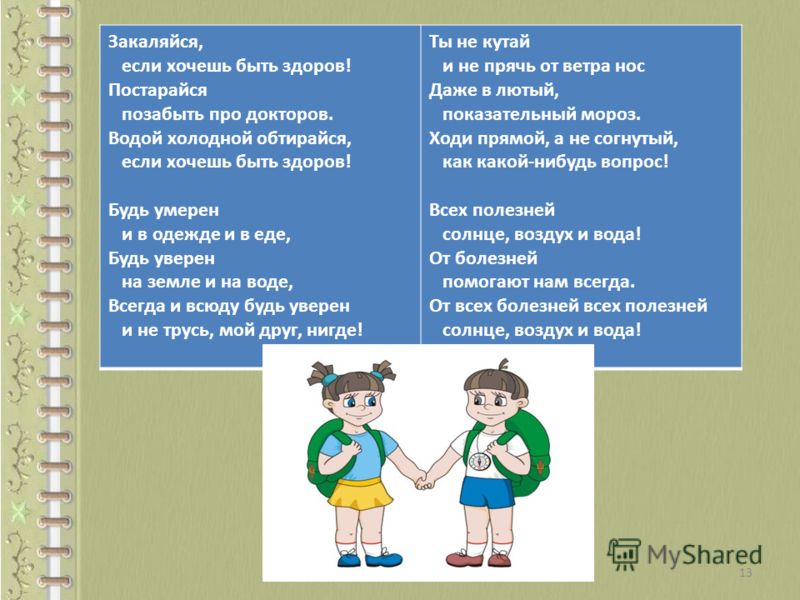 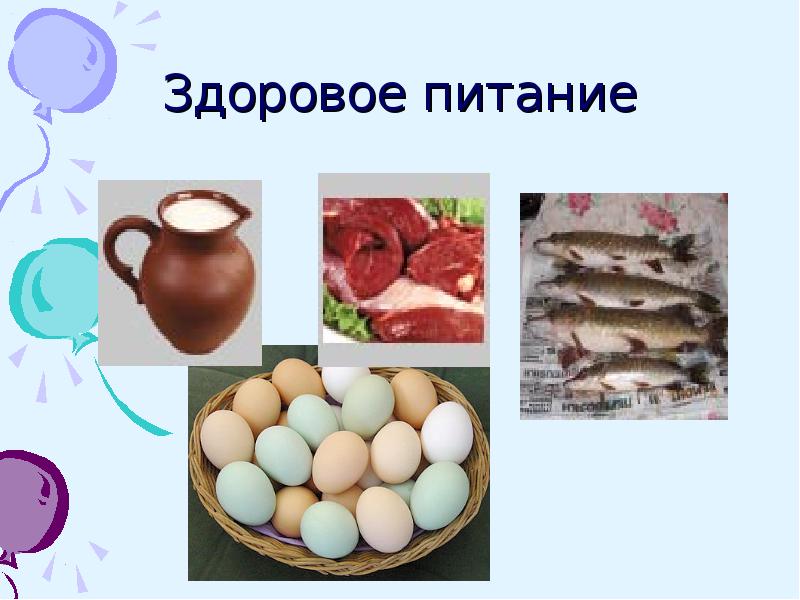 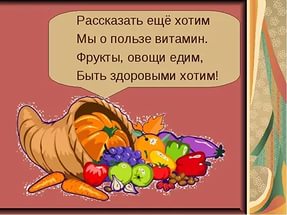 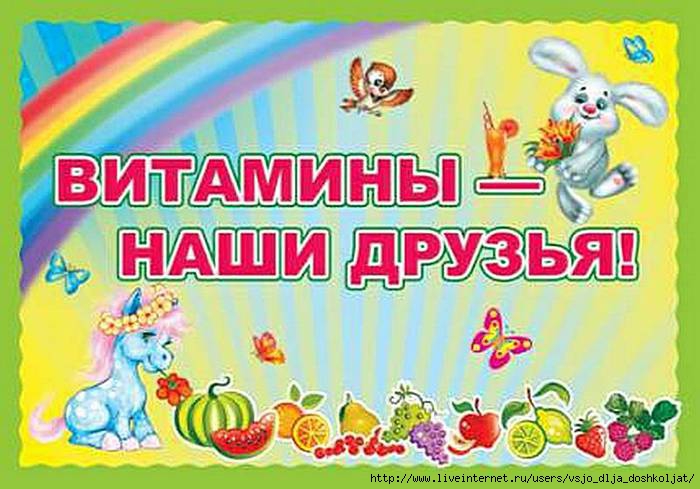 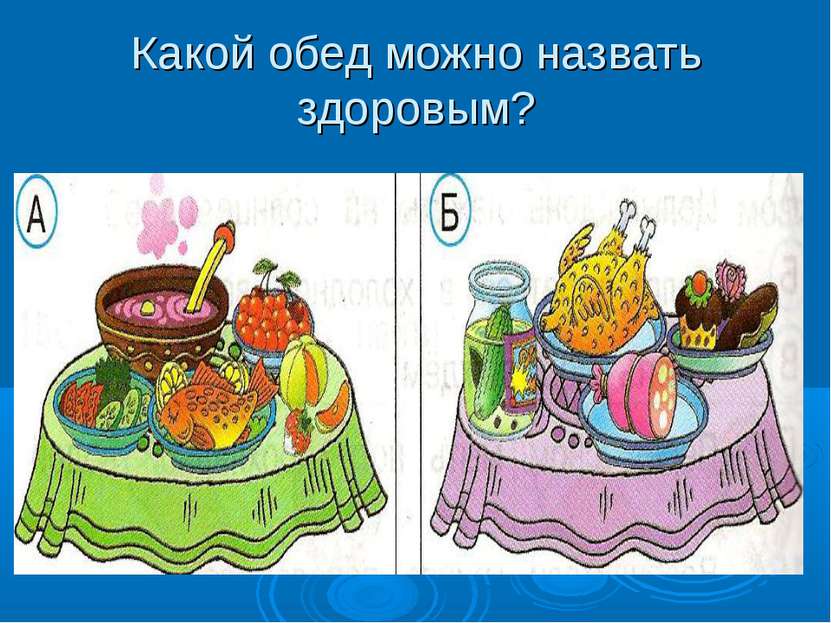 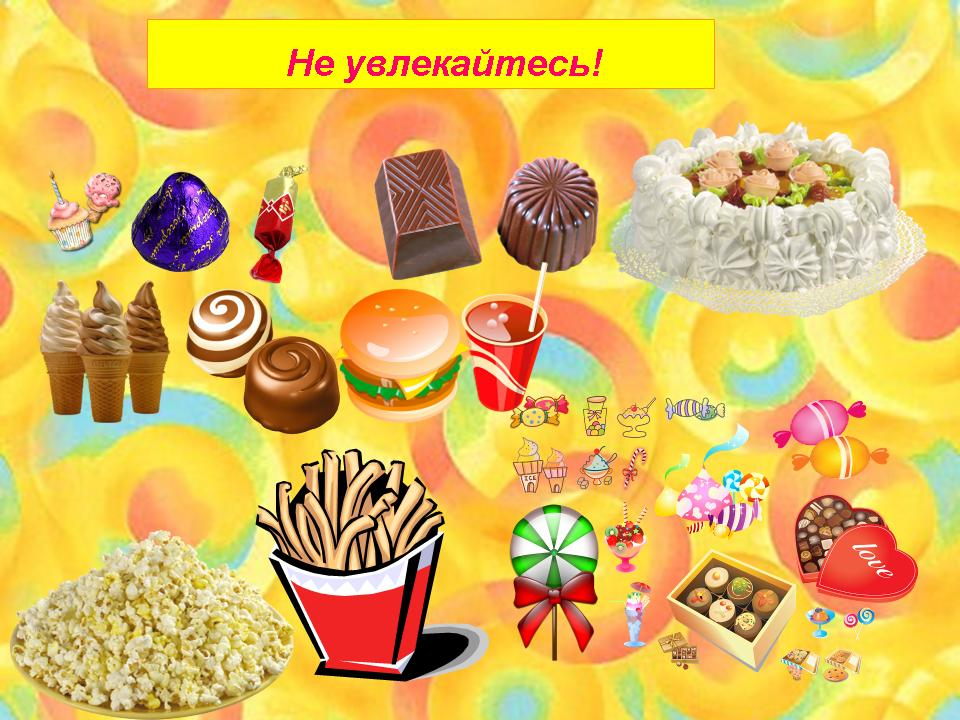 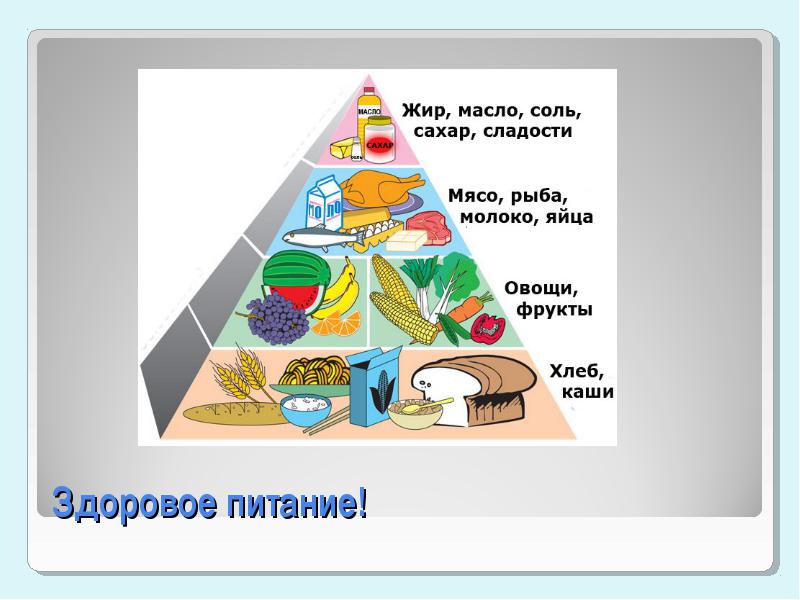 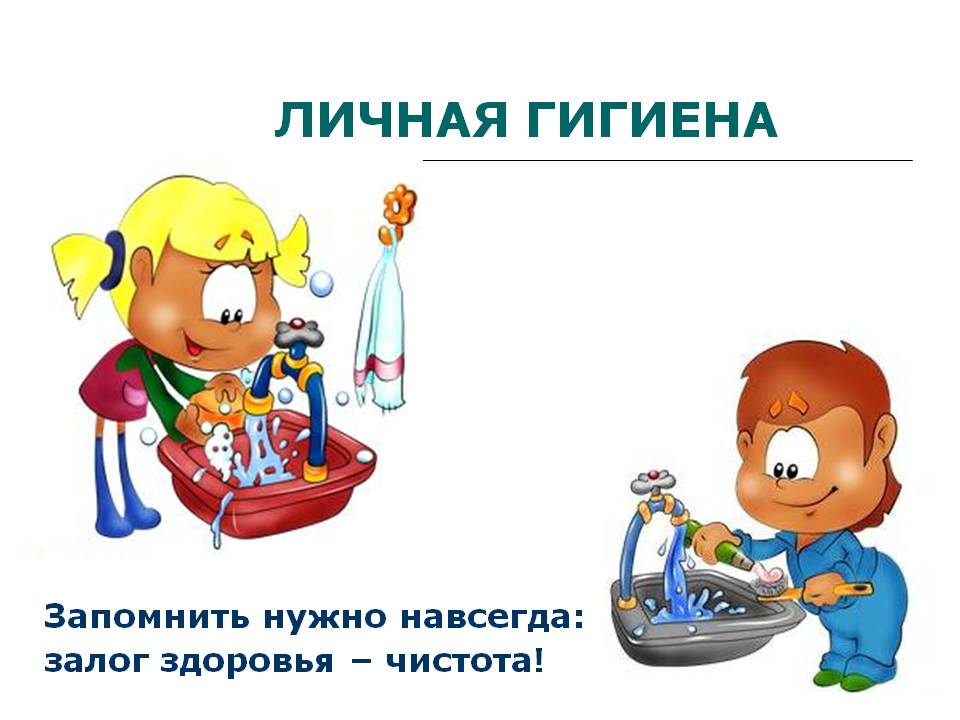 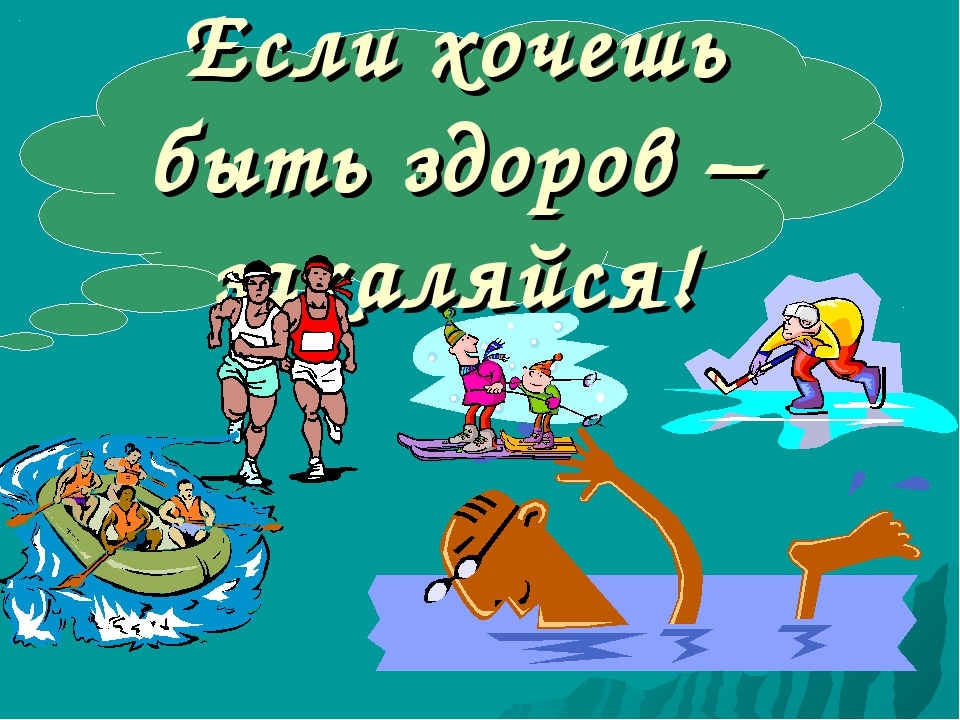 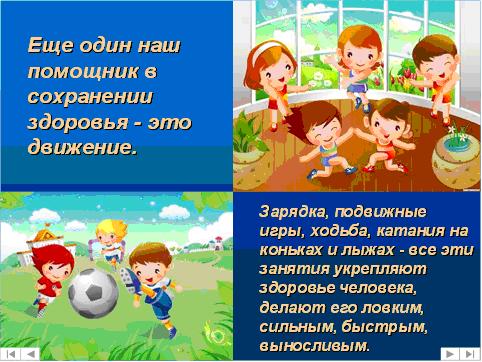 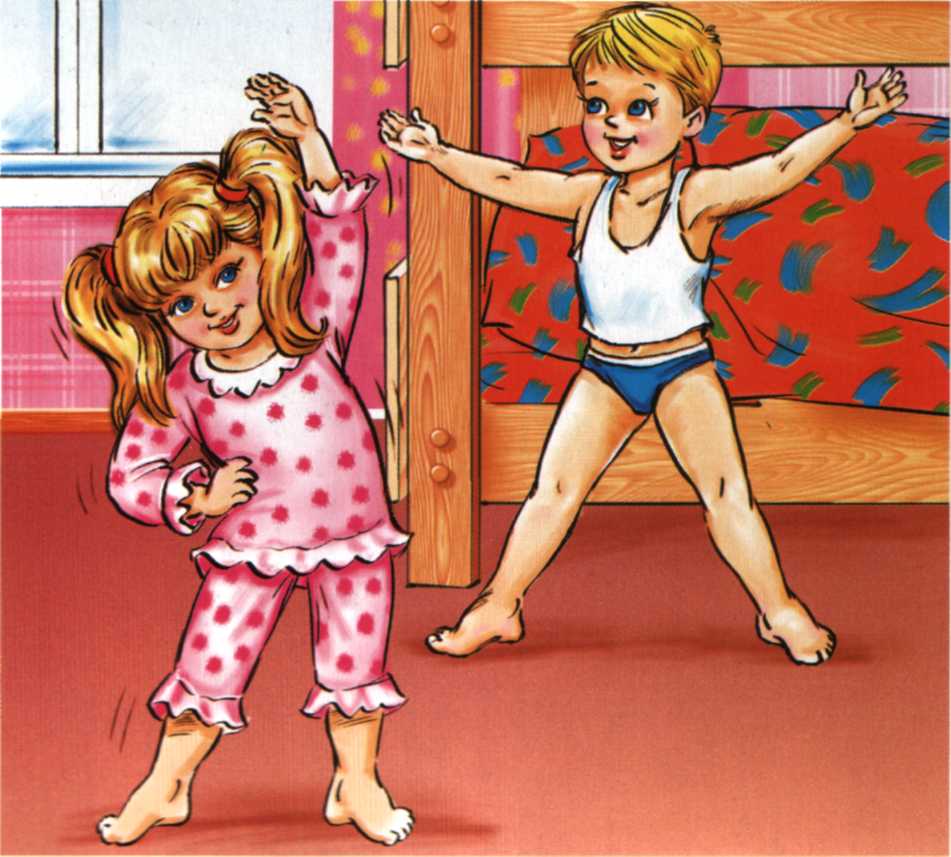 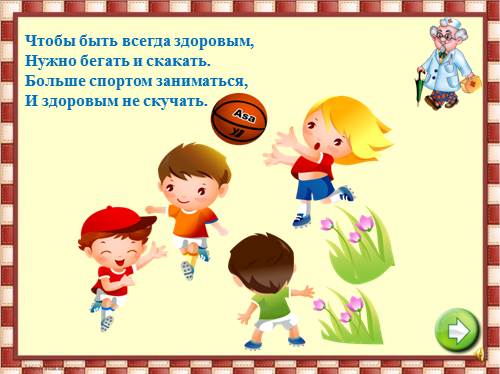 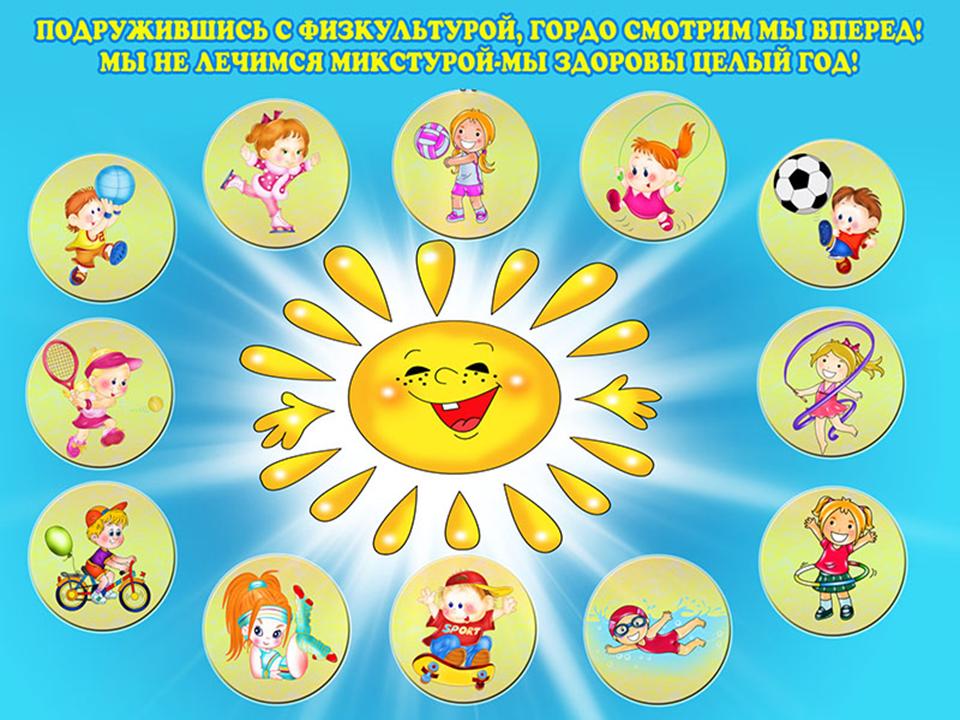 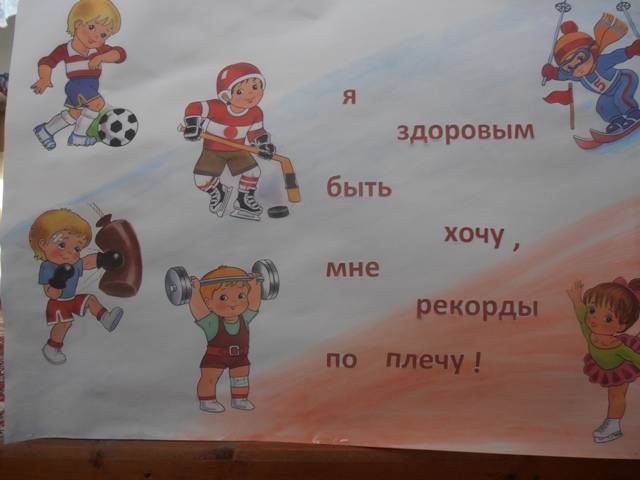 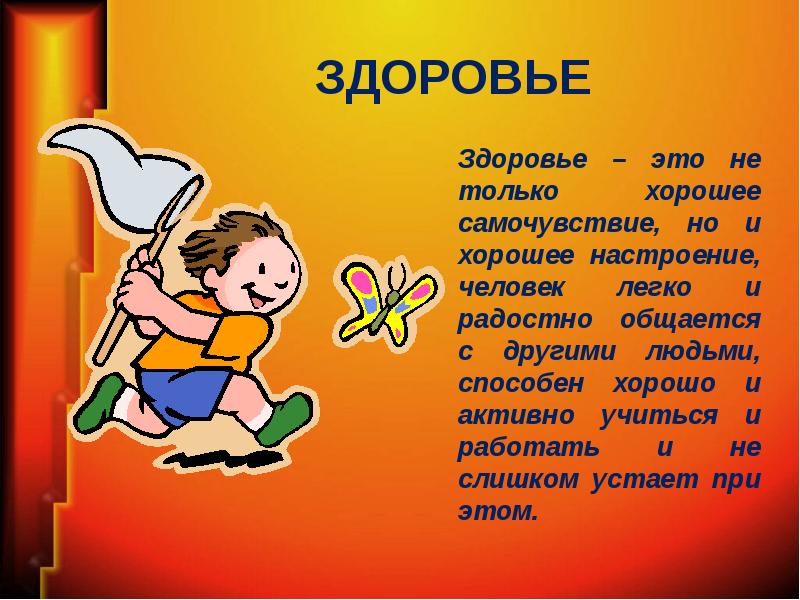 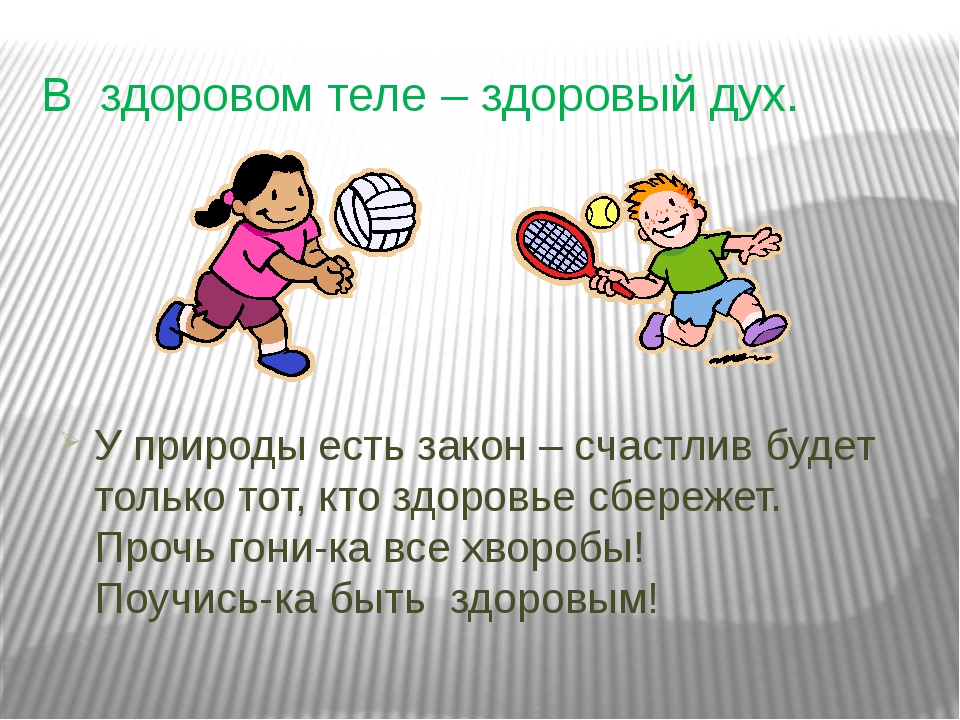 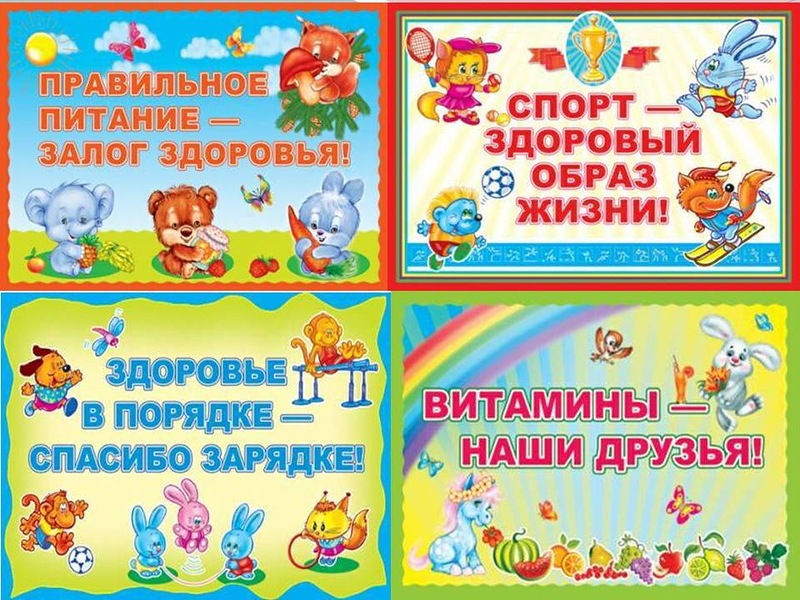 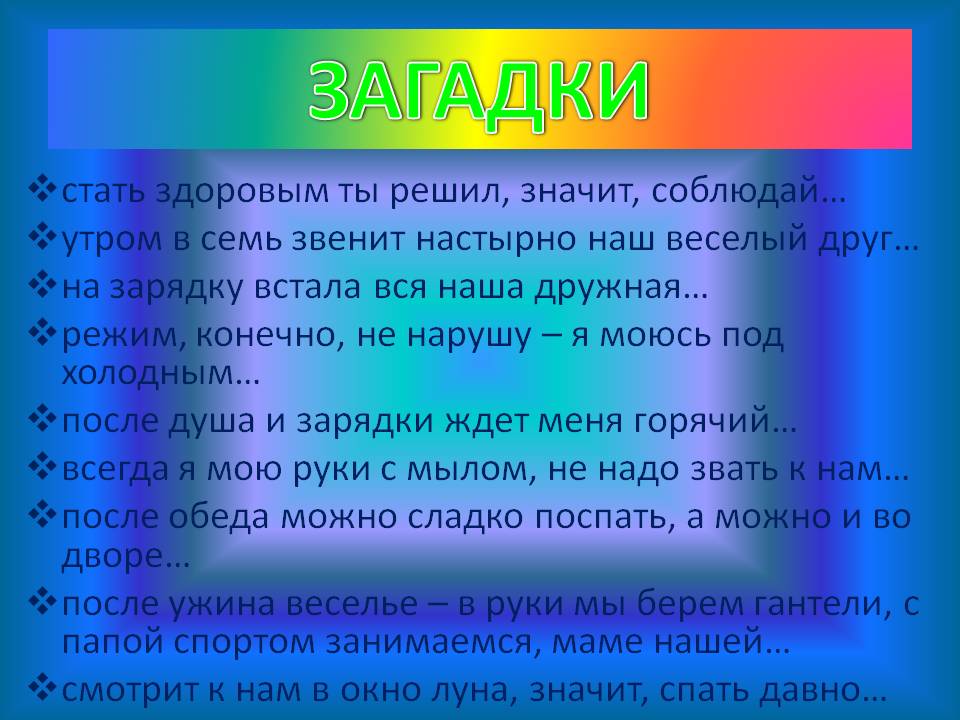 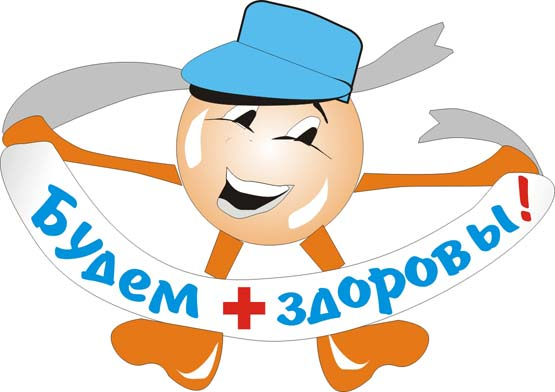 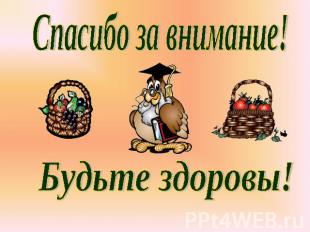